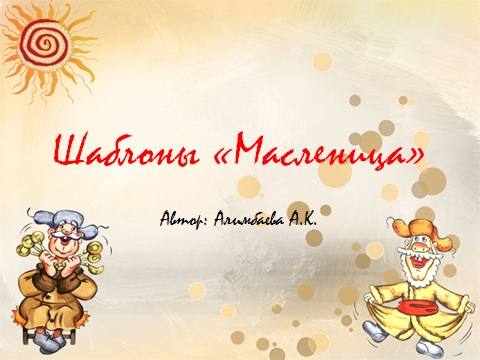 Масленица
Воспитатели: Рахманова Ю. С.
Благодаренко Г. В.
Группа № 3 «Незабудки»
2015г.
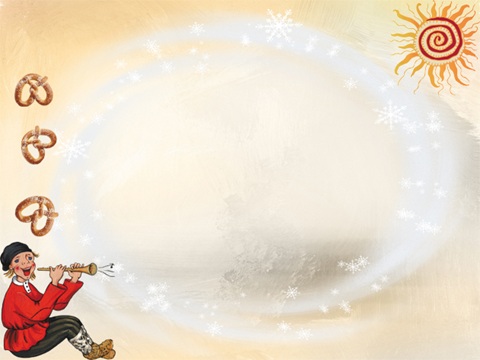 Масленица к нам пришла,Радость людям принесла,Ну а мы придем с блинами,Встретить праздник вместе с вами!
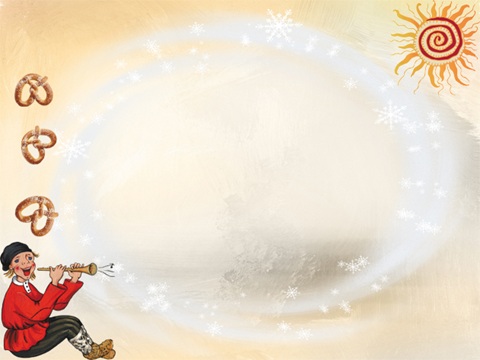 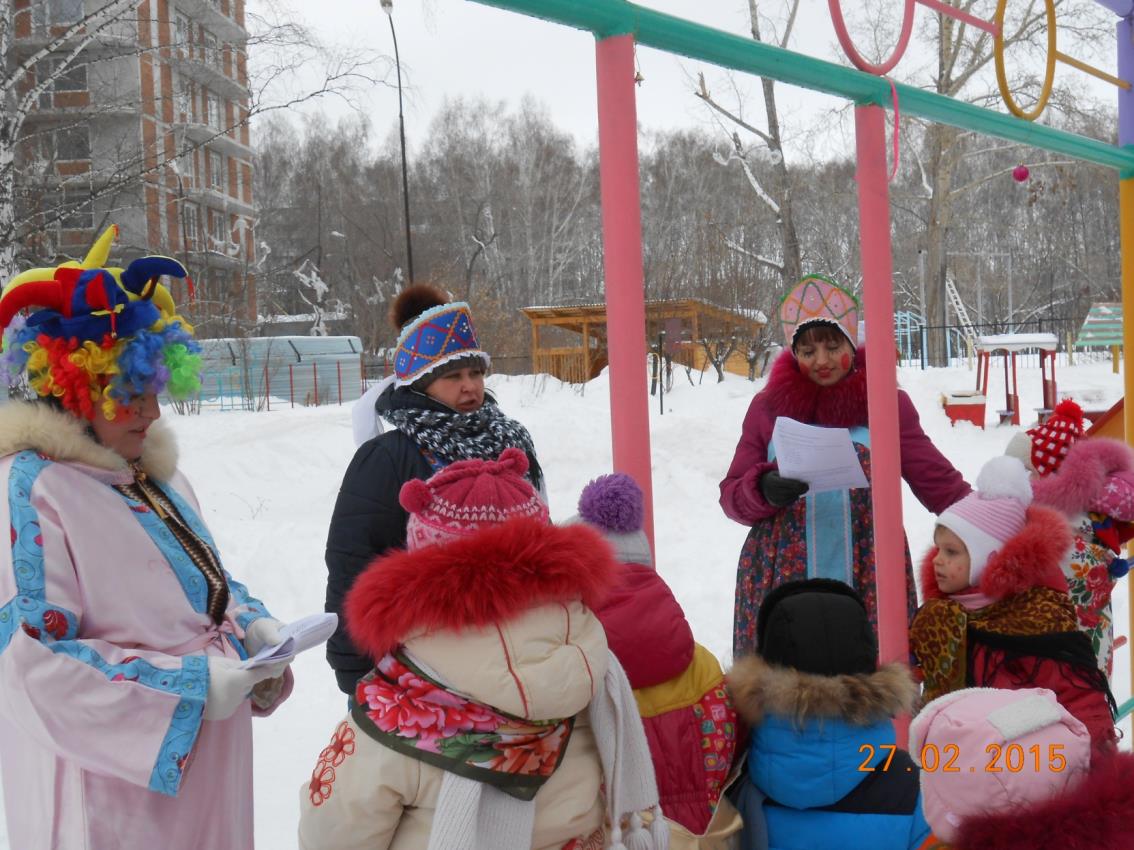 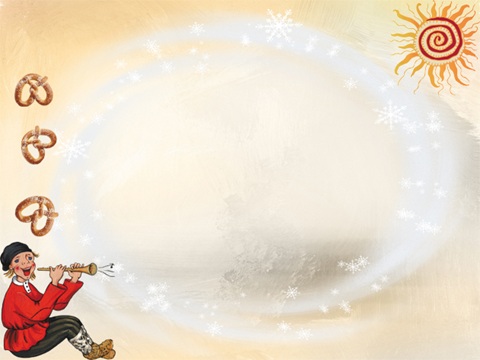 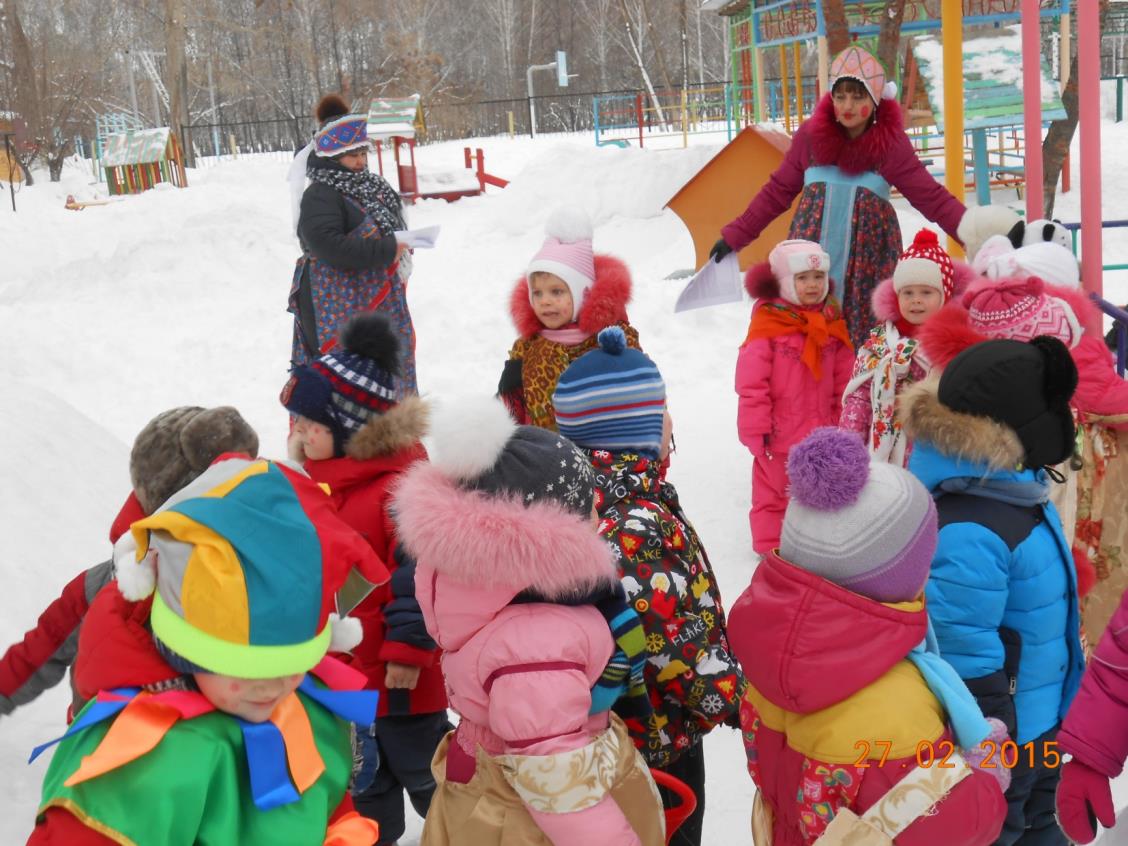 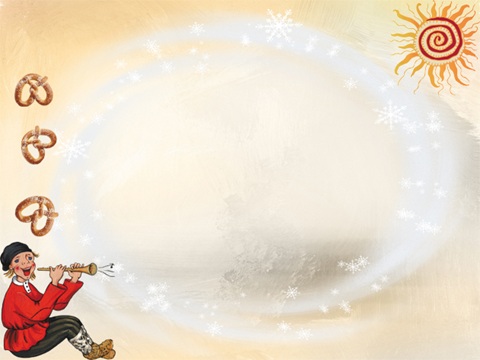 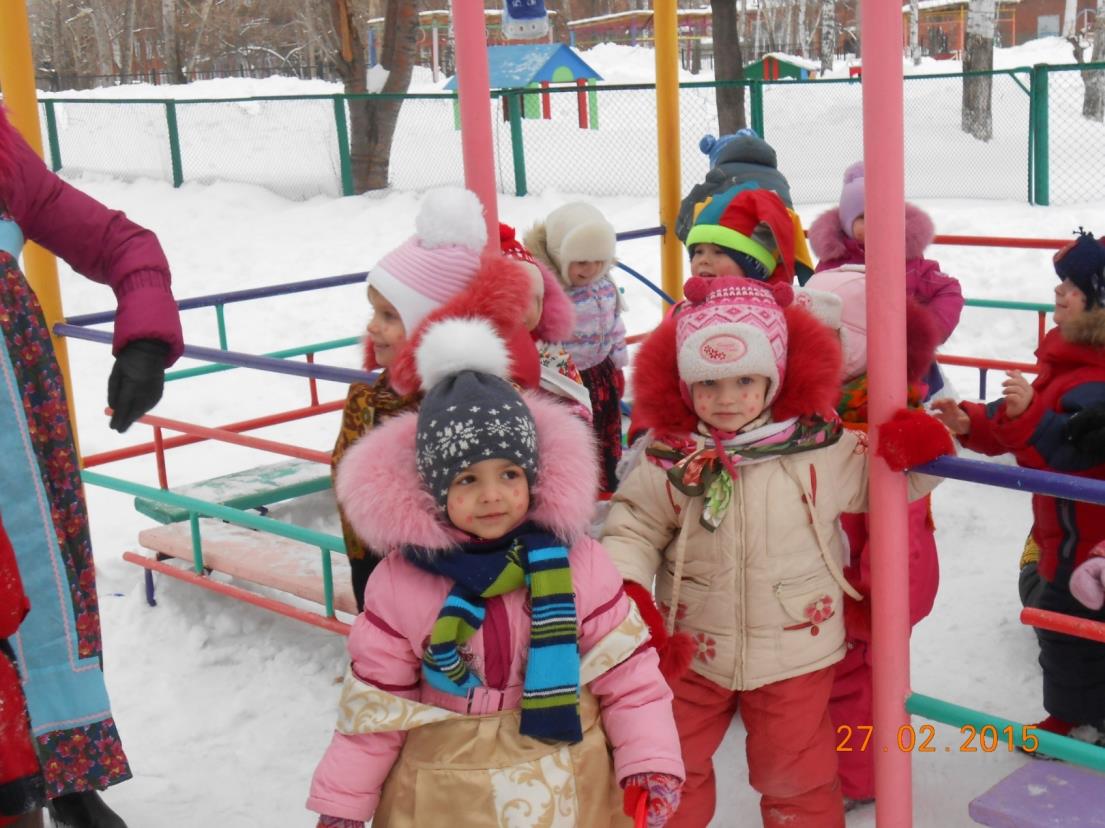 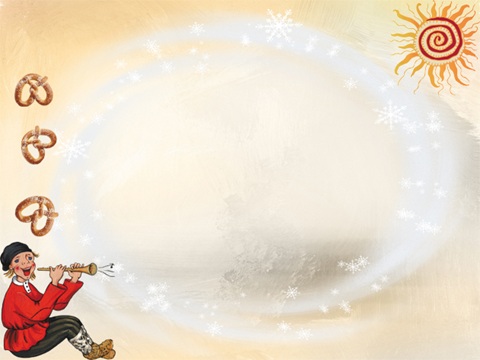 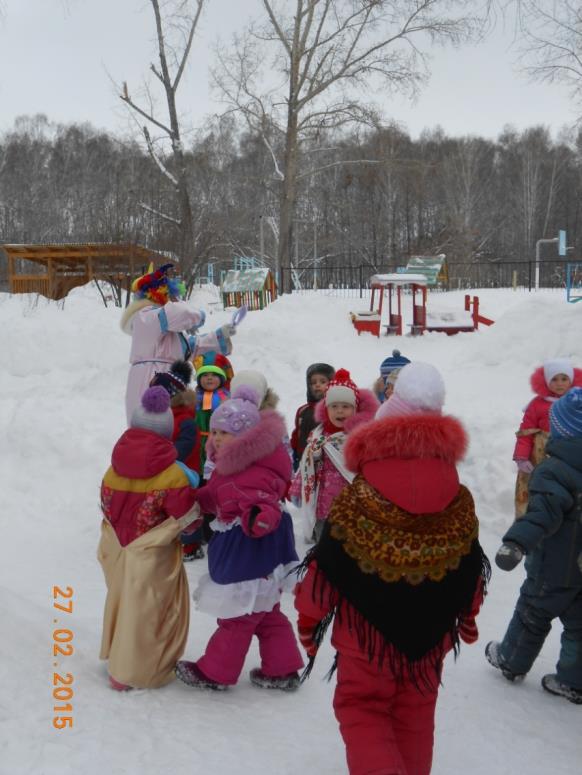 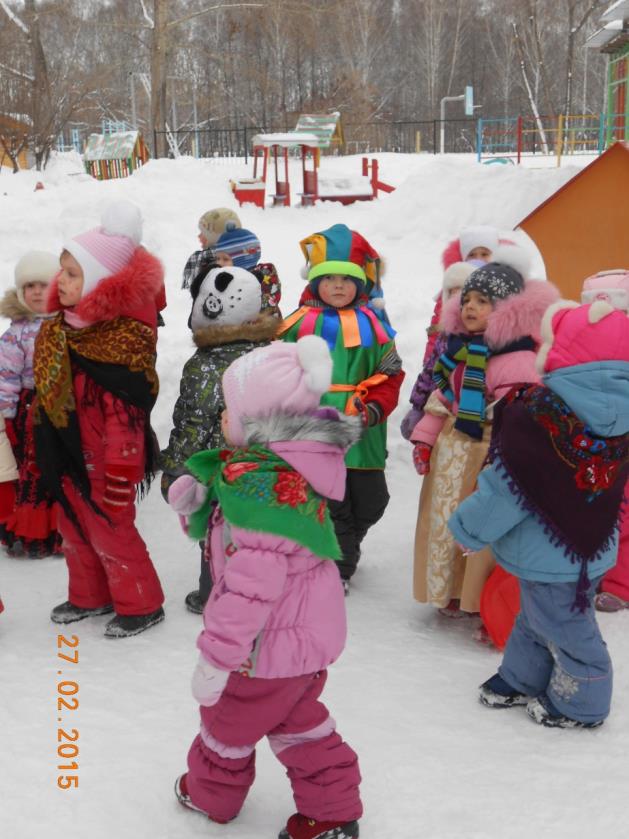 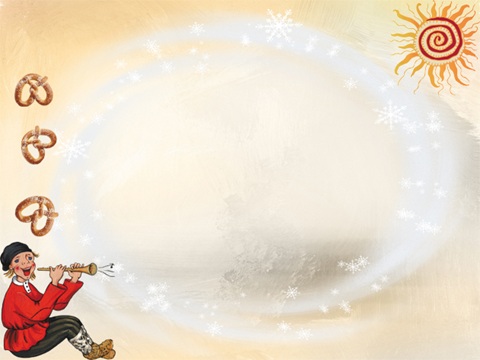 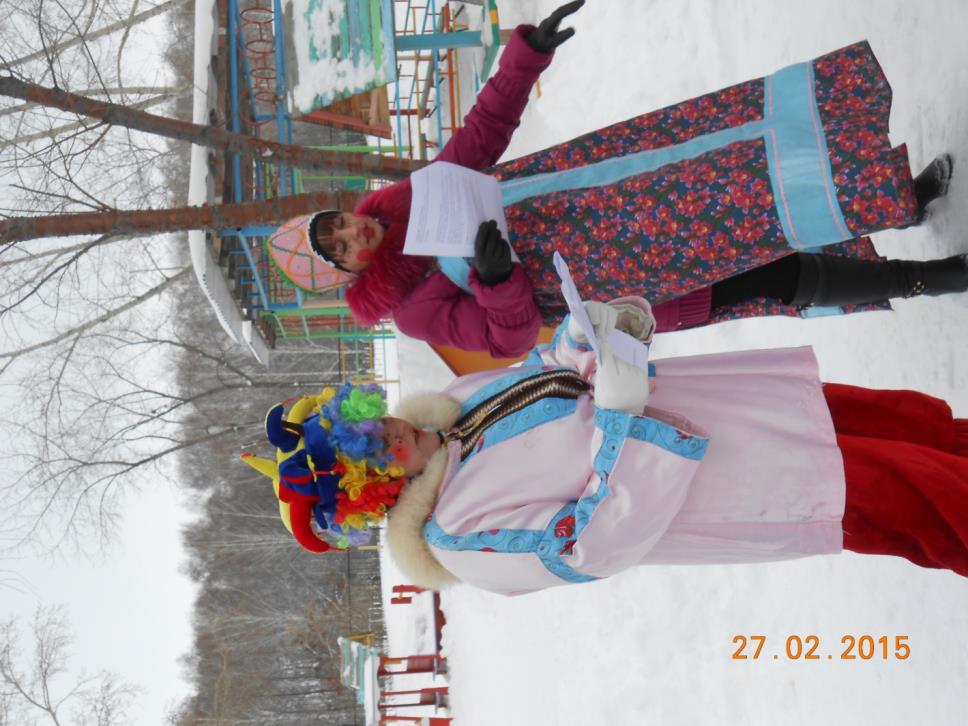 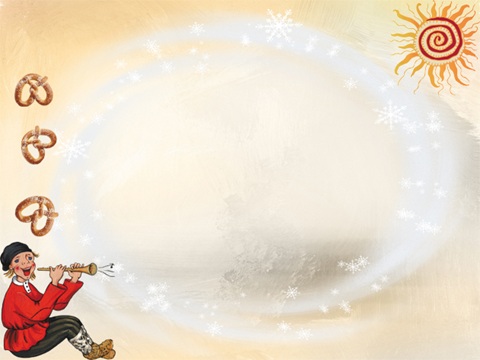 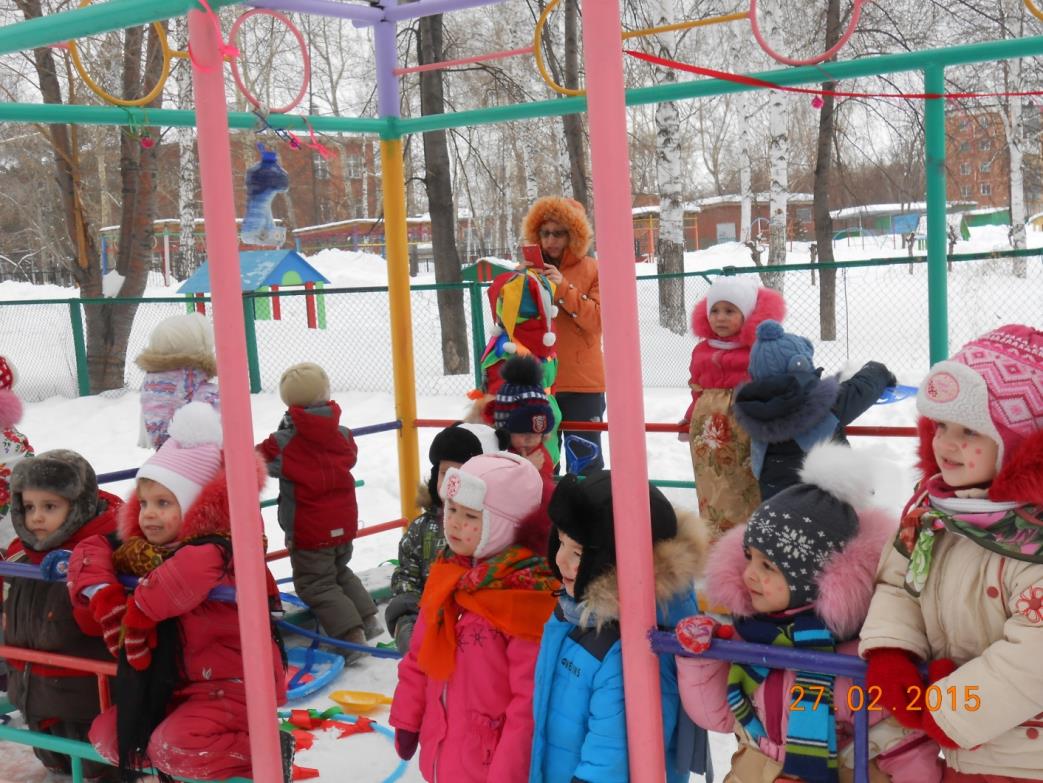 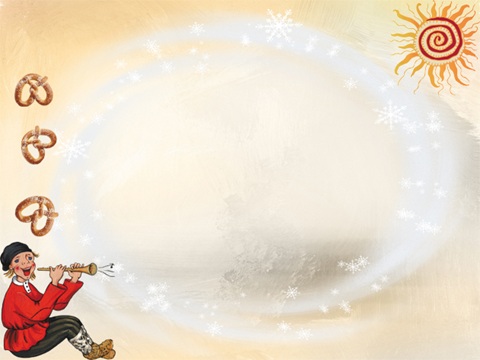 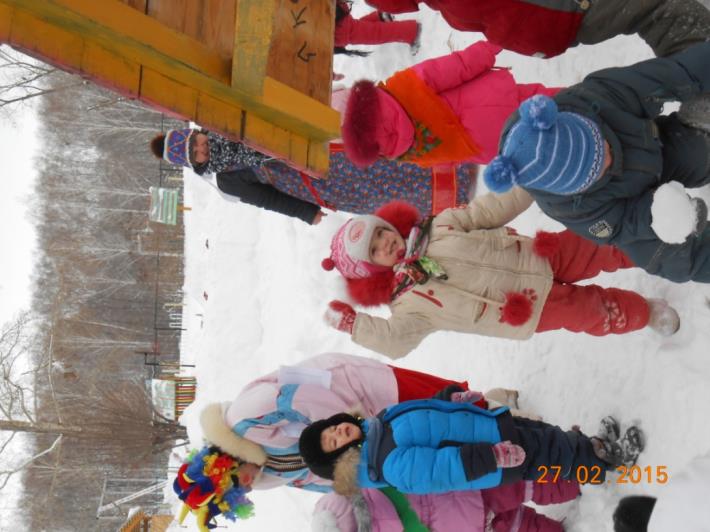 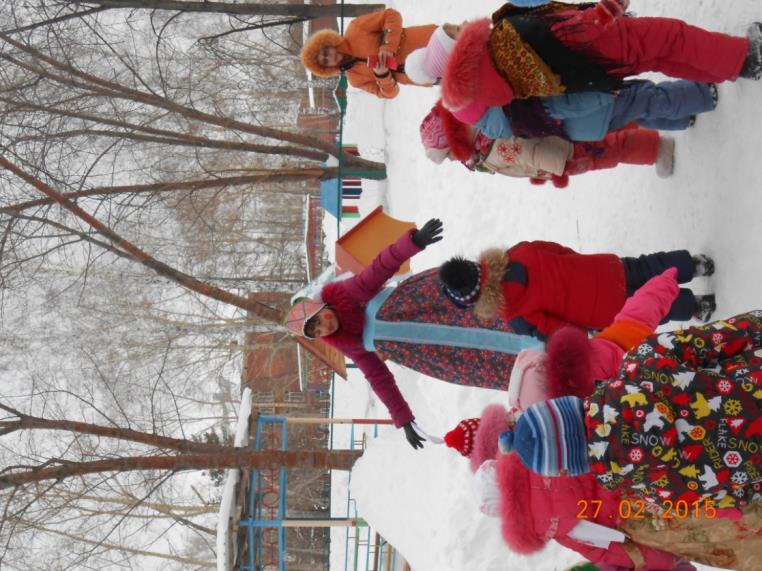 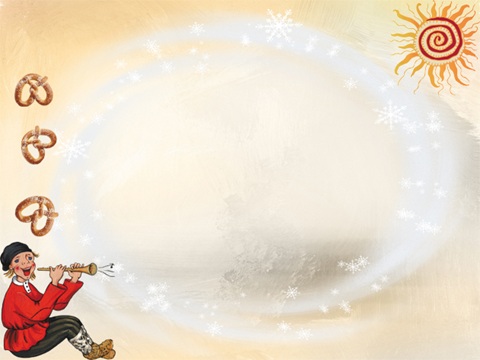 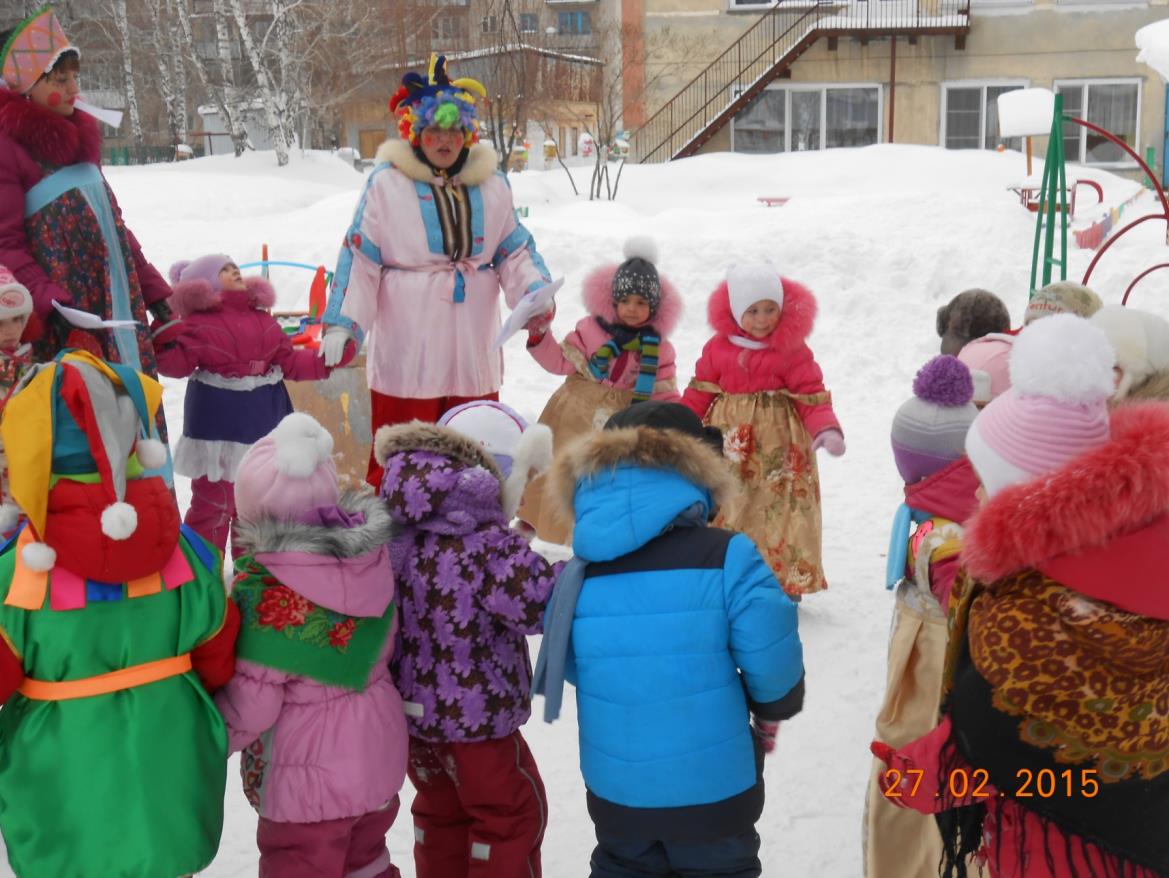 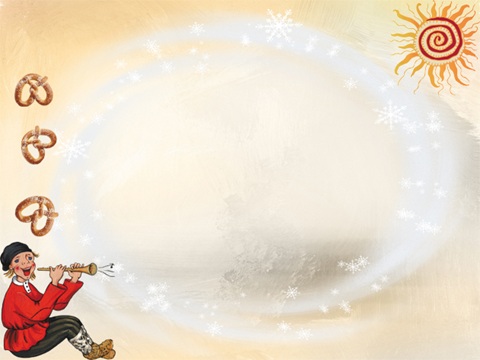 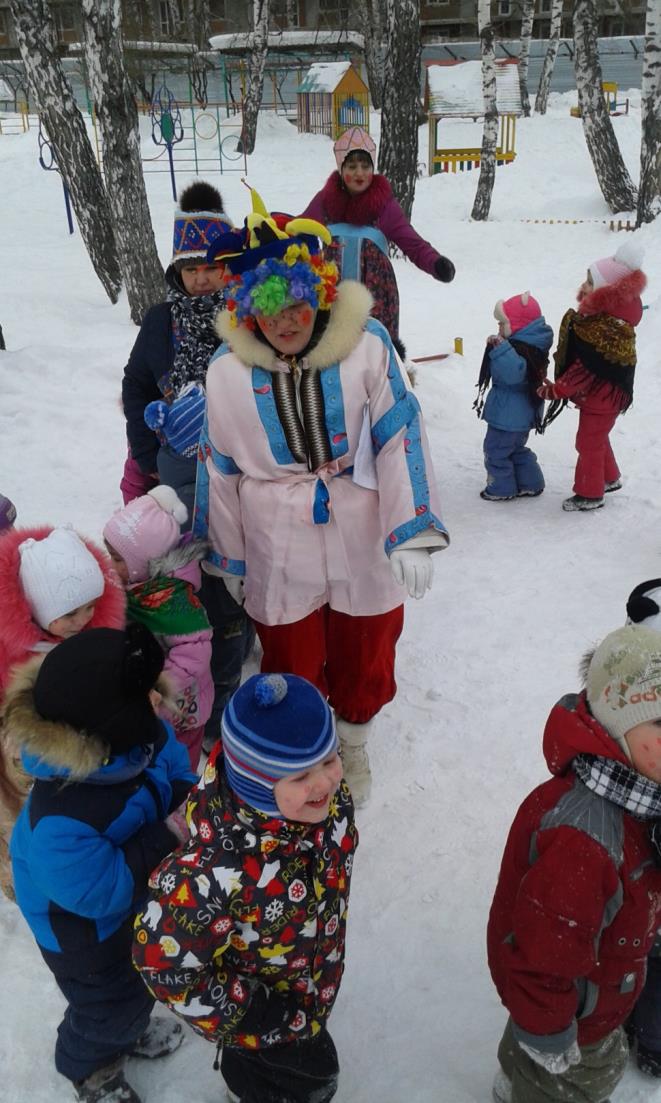 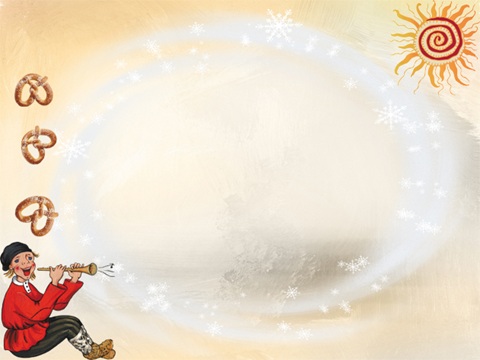 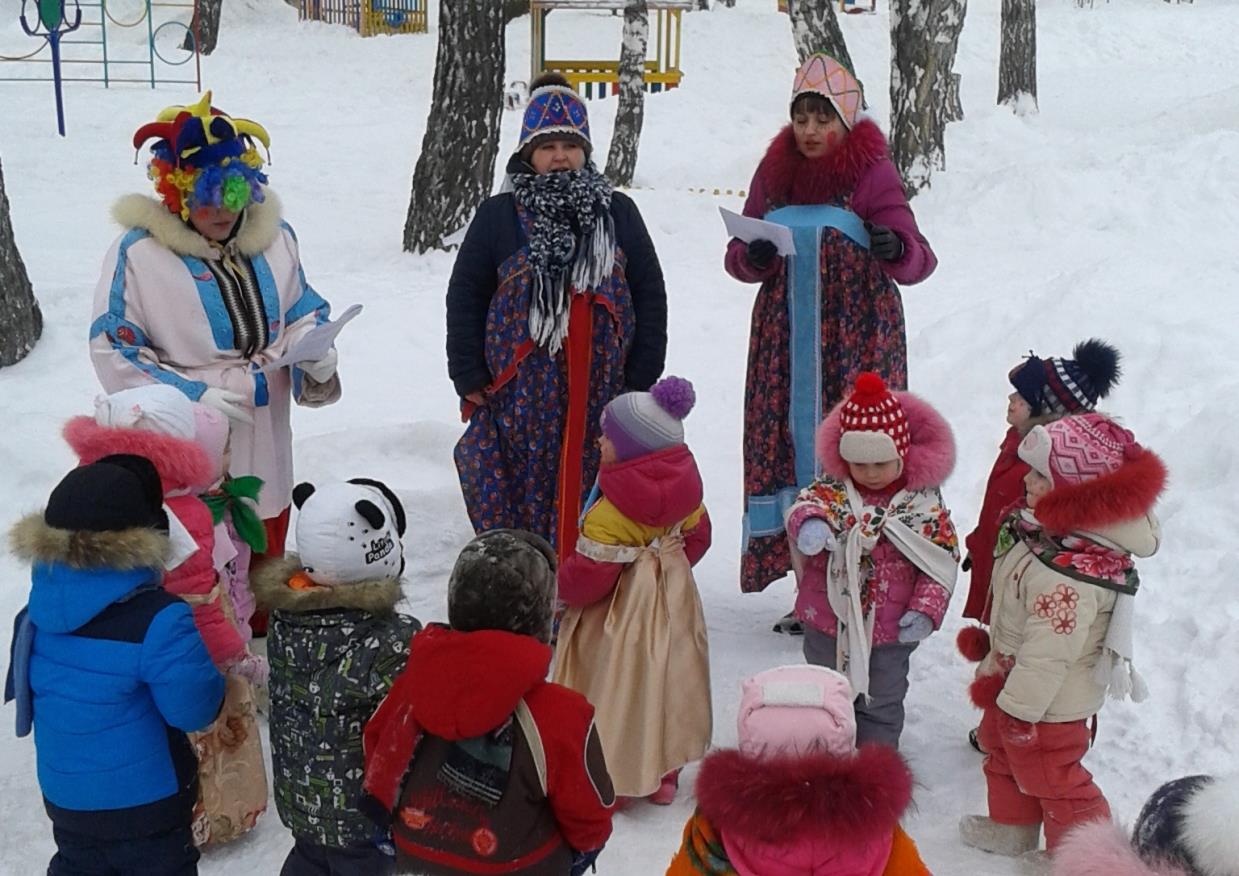 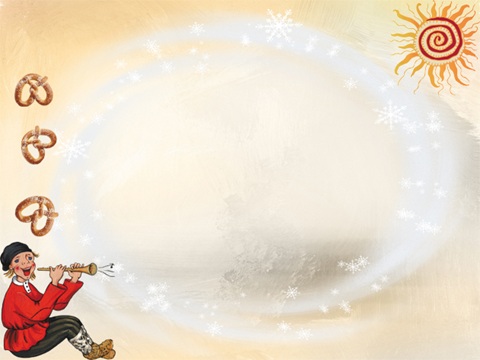 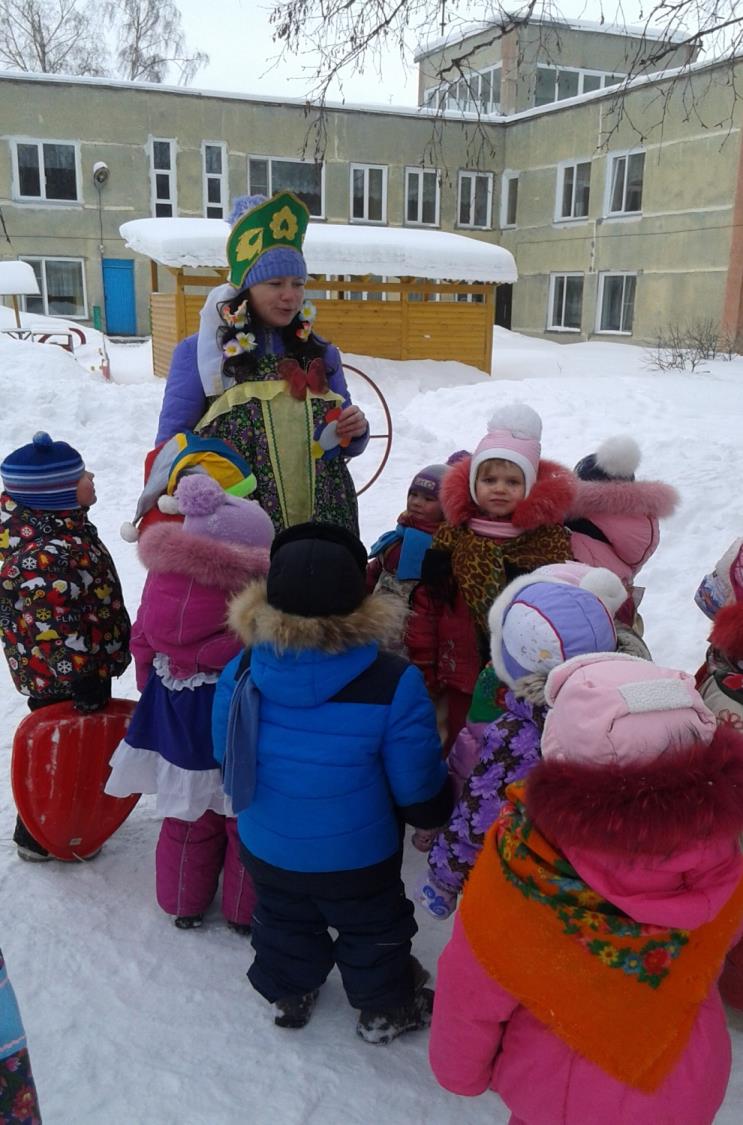 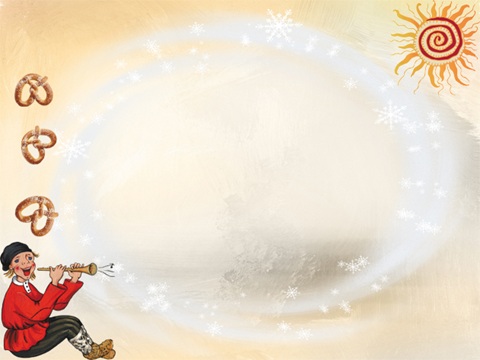 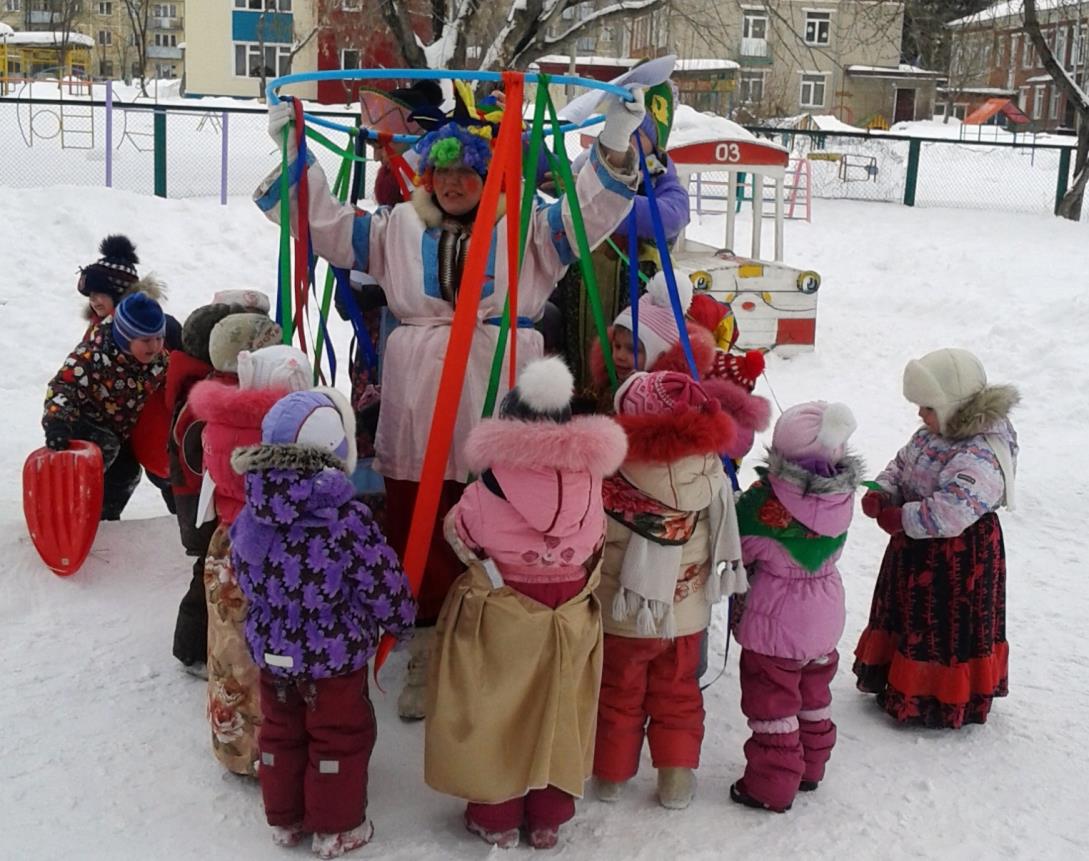 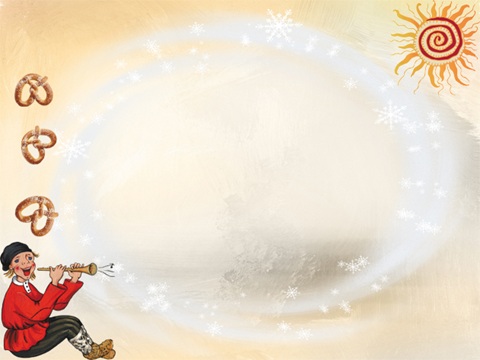 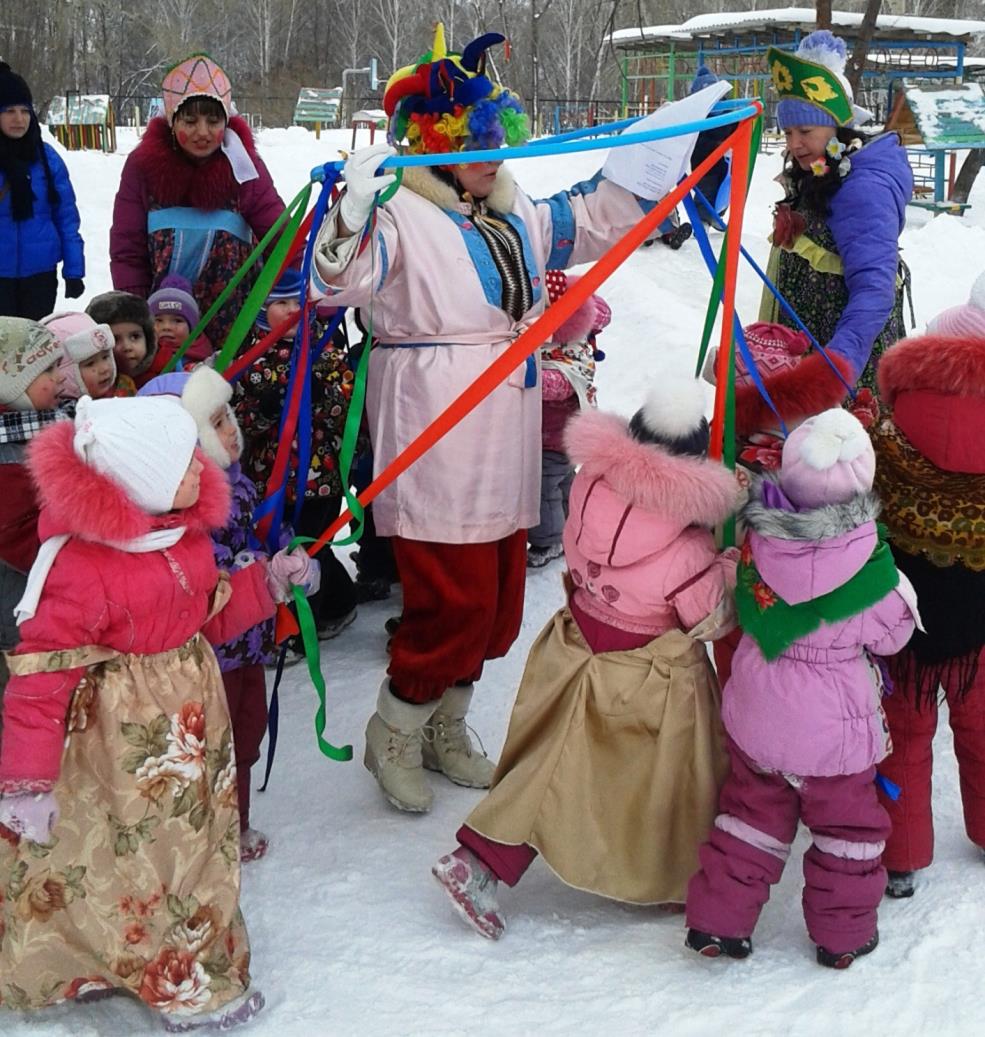 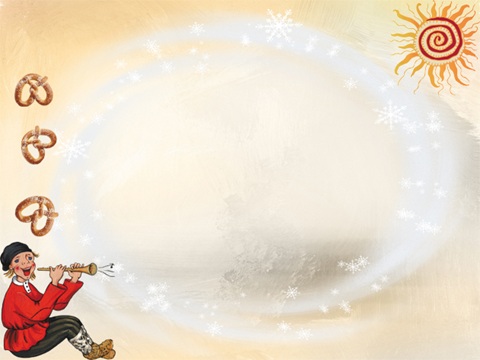 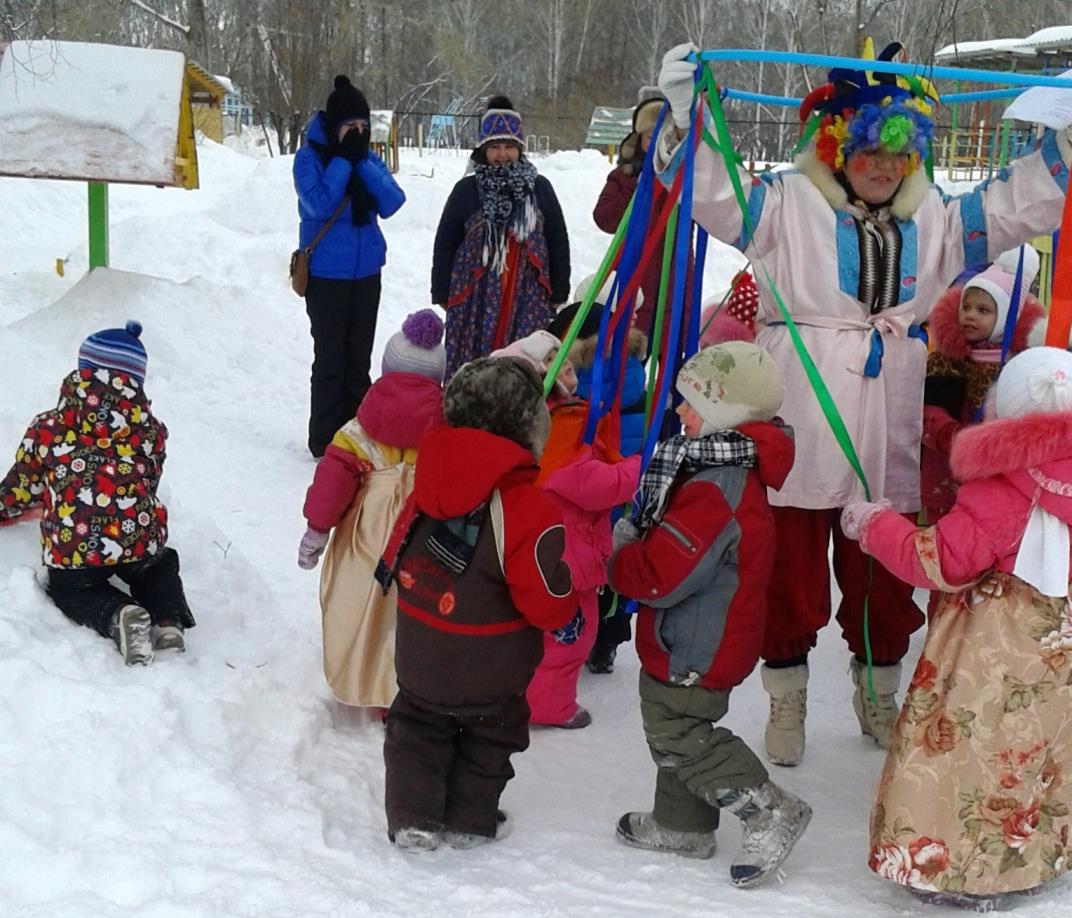 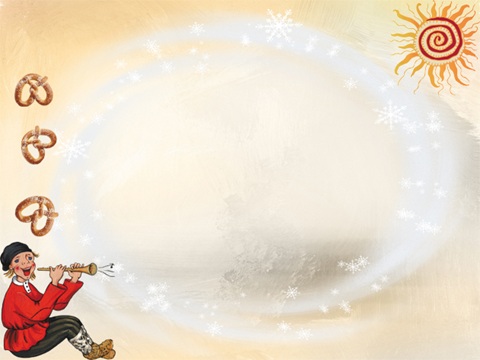 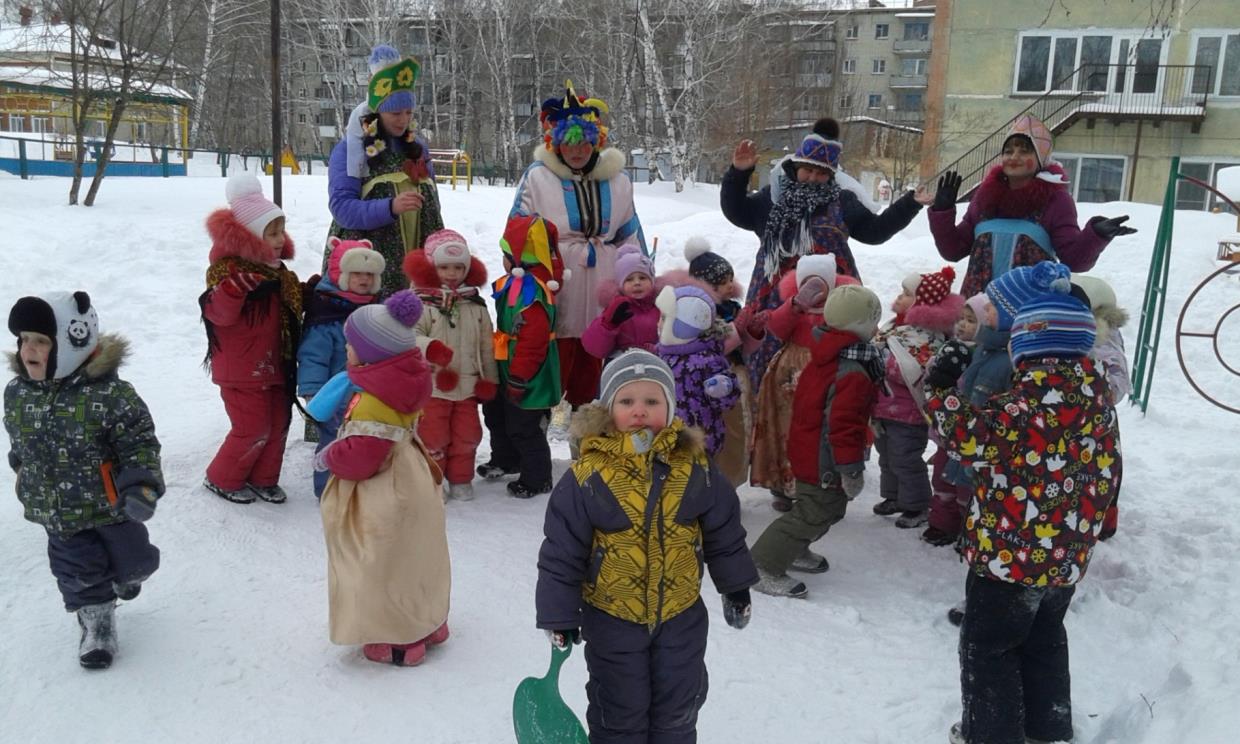 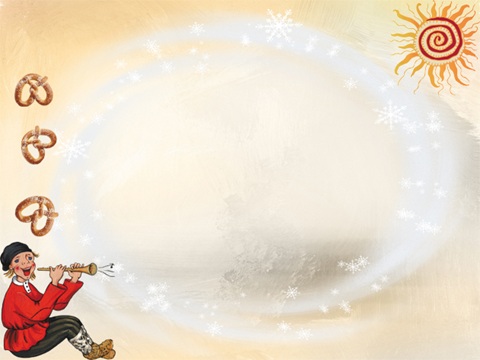 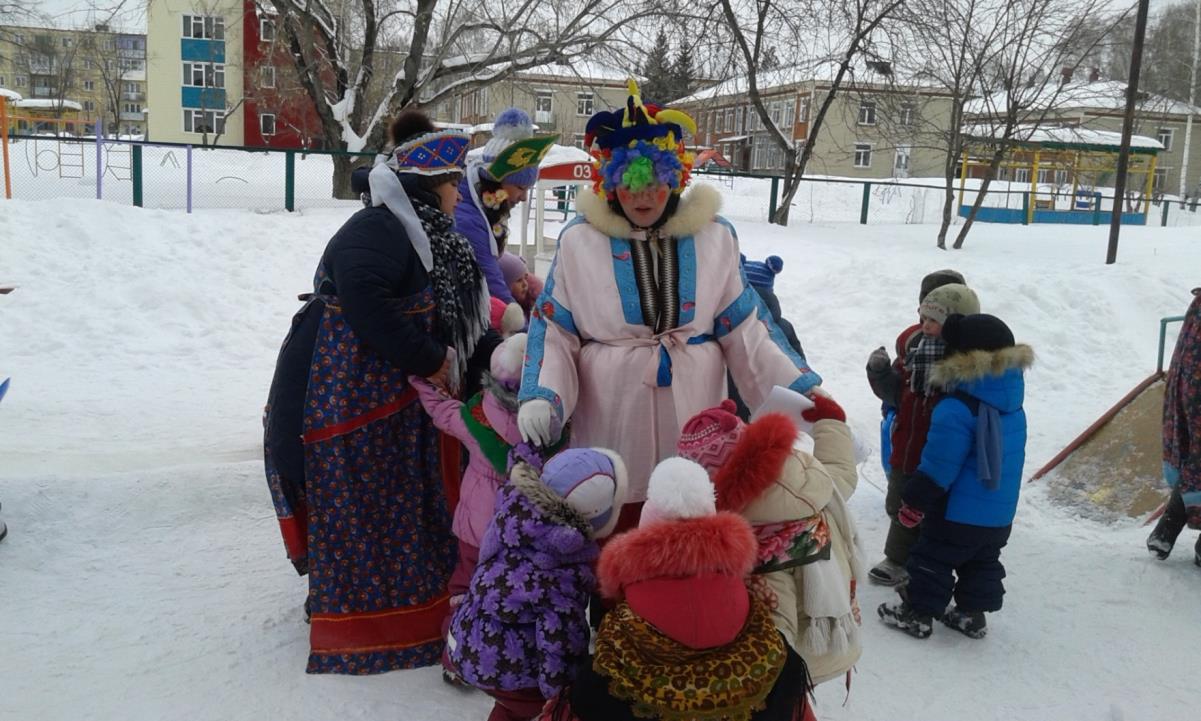 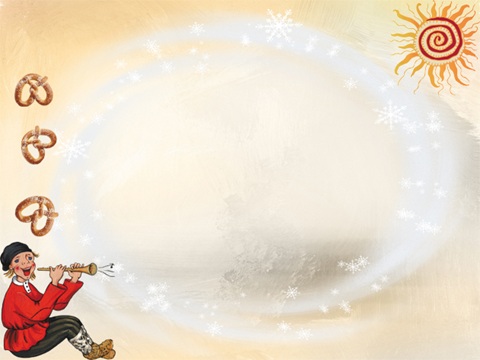 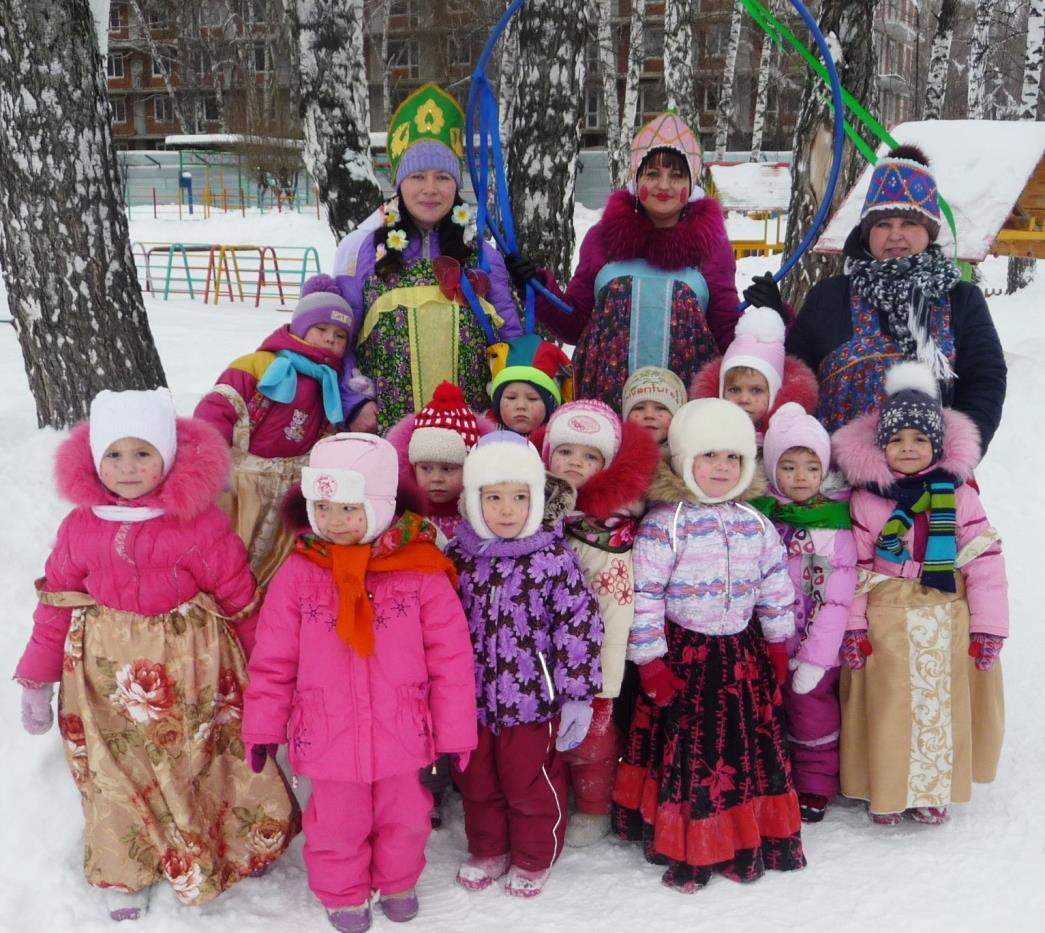 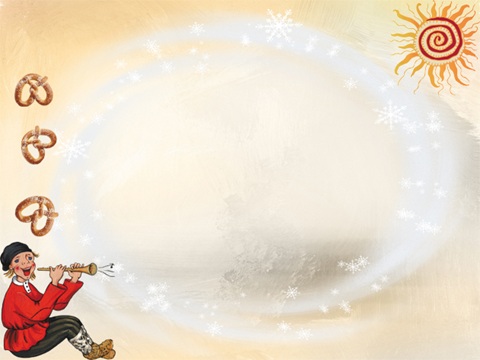 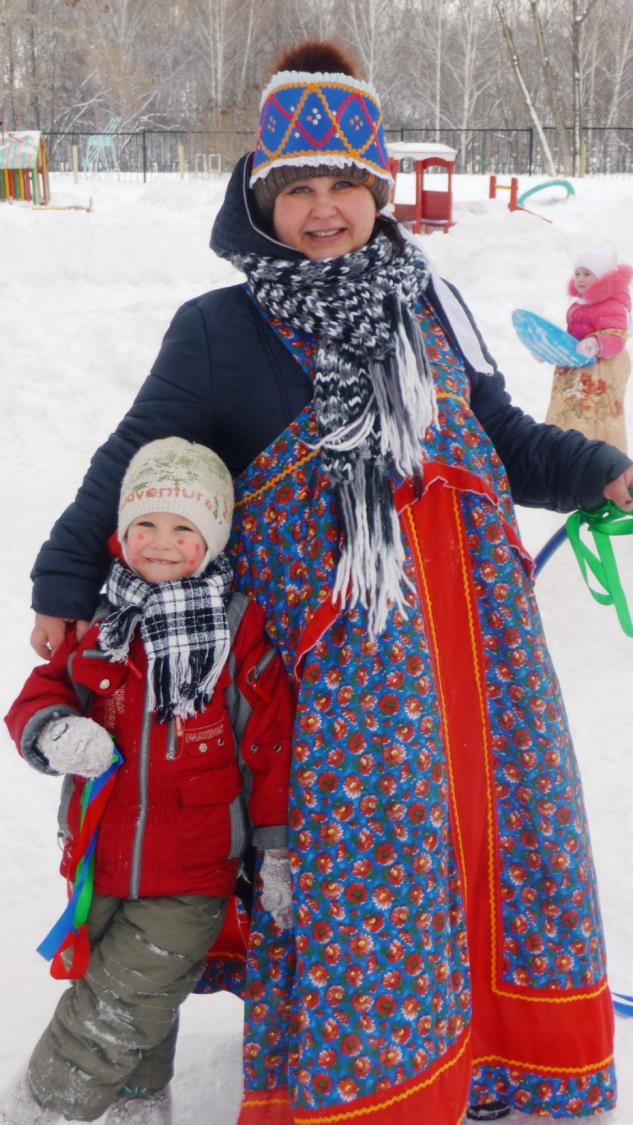 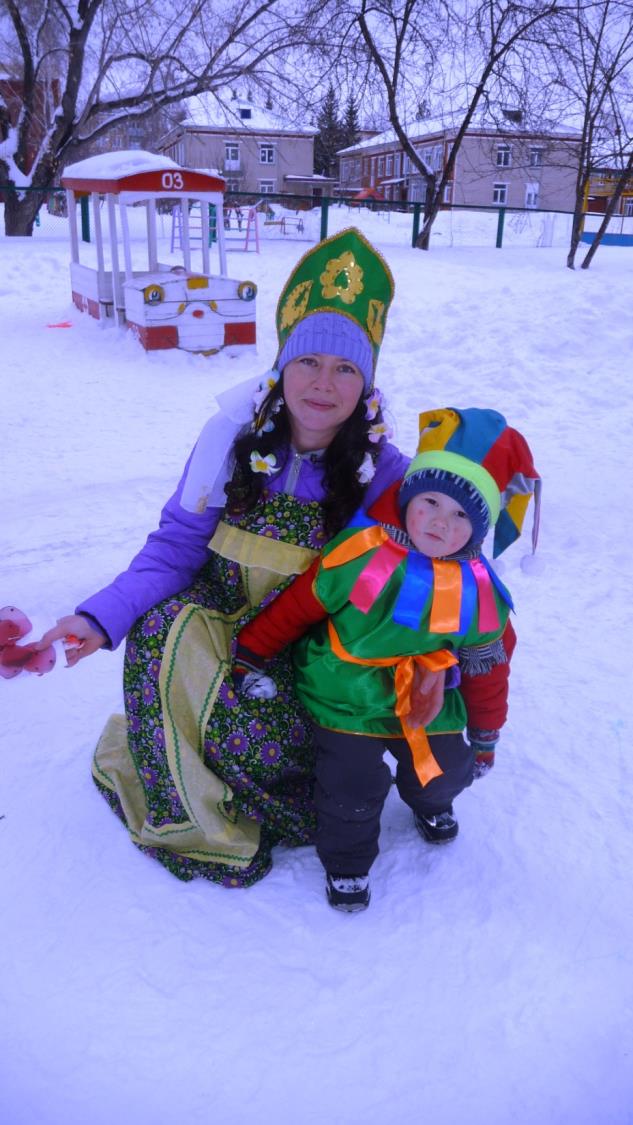 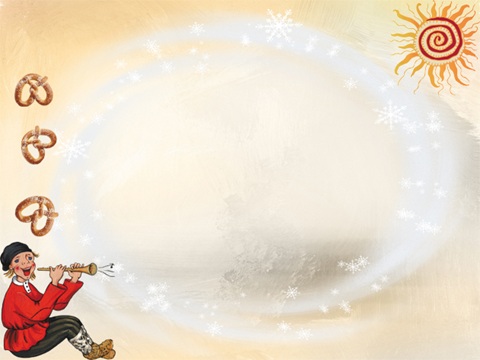 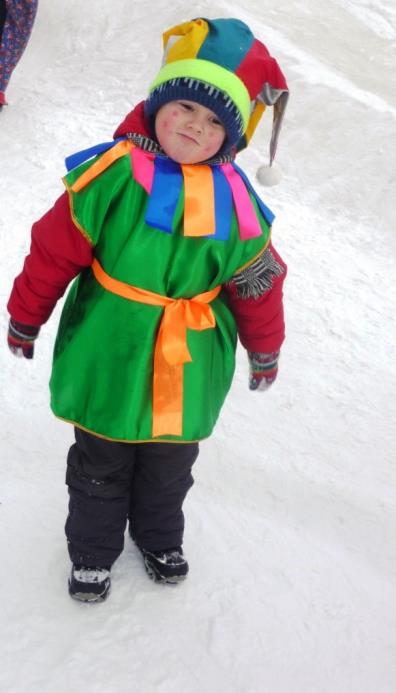 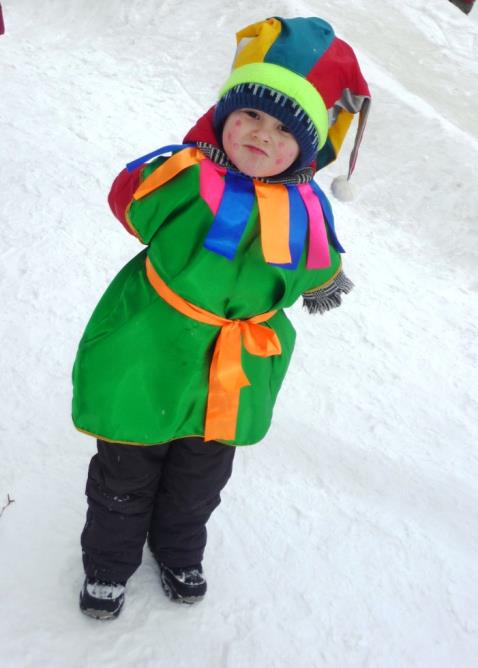 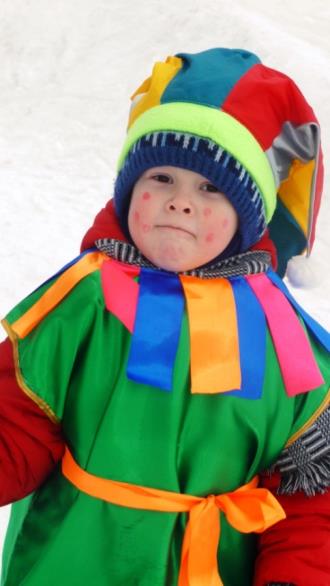 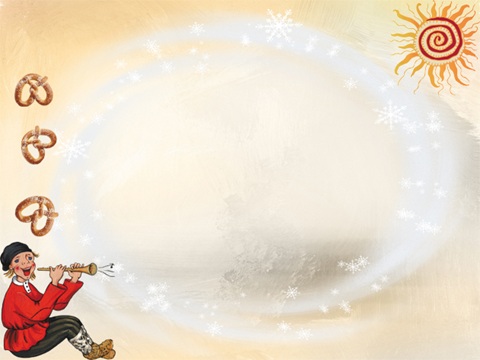 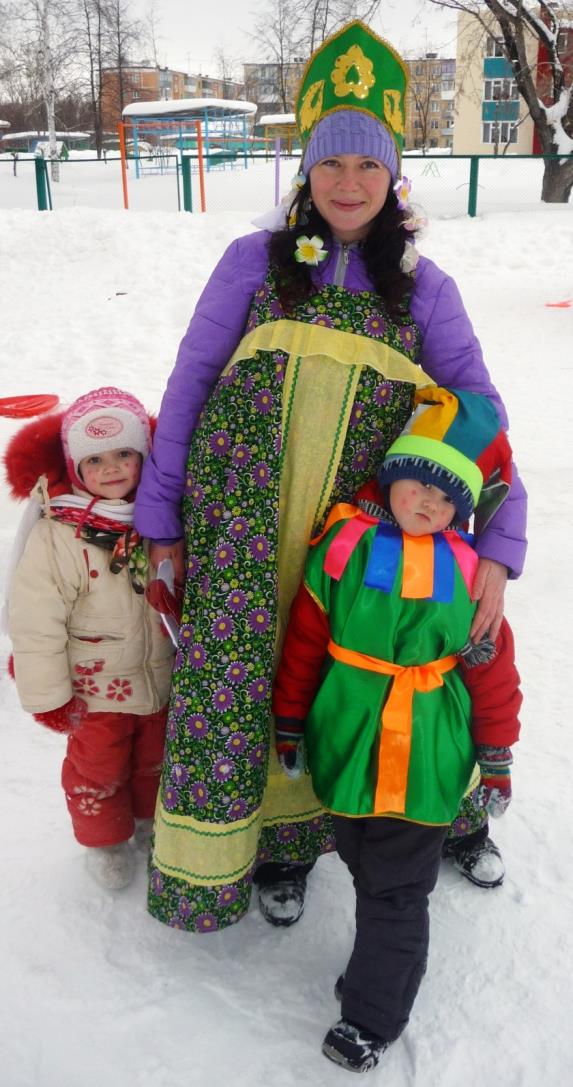 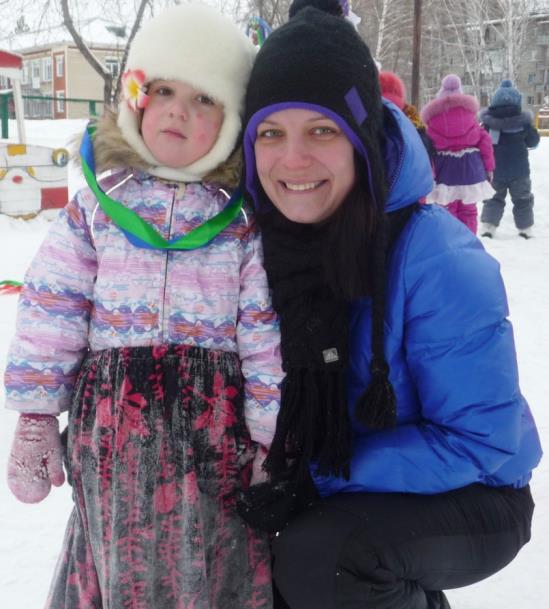 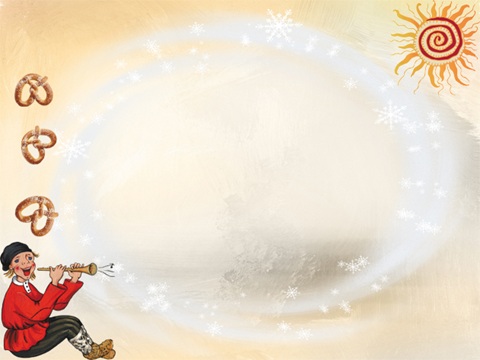 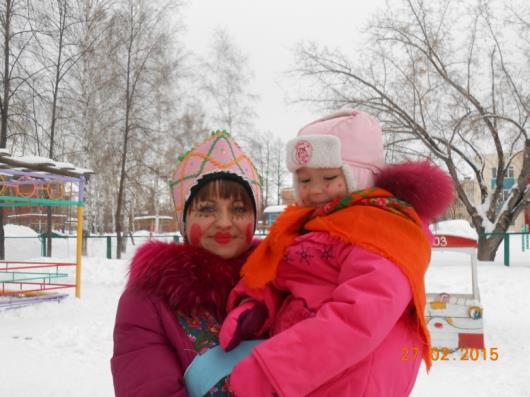 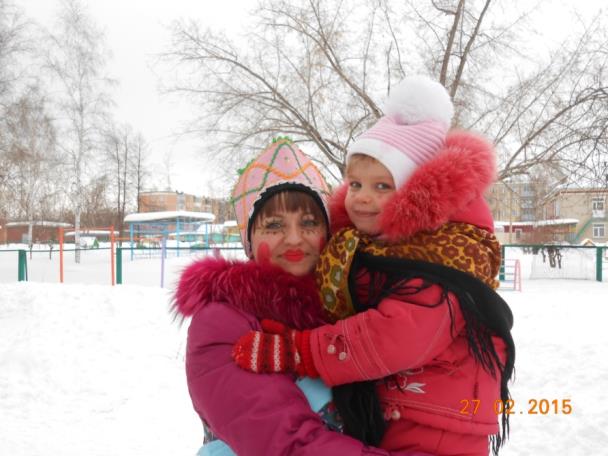 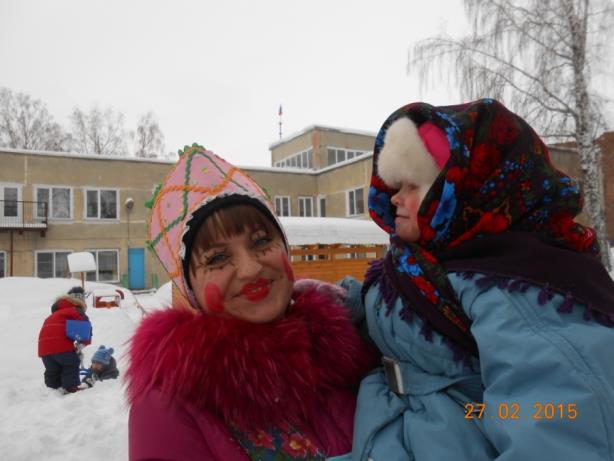 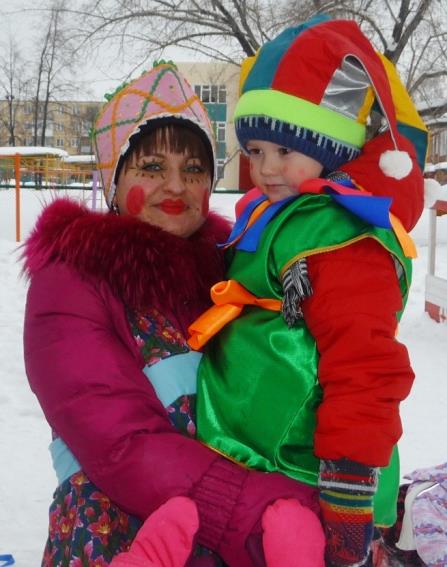 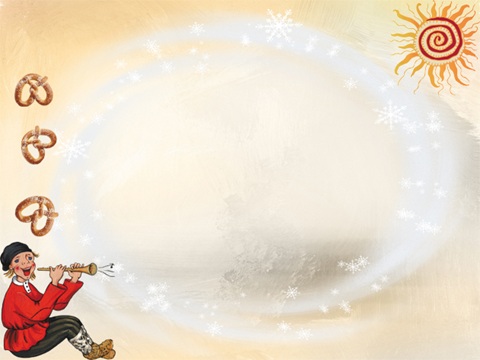 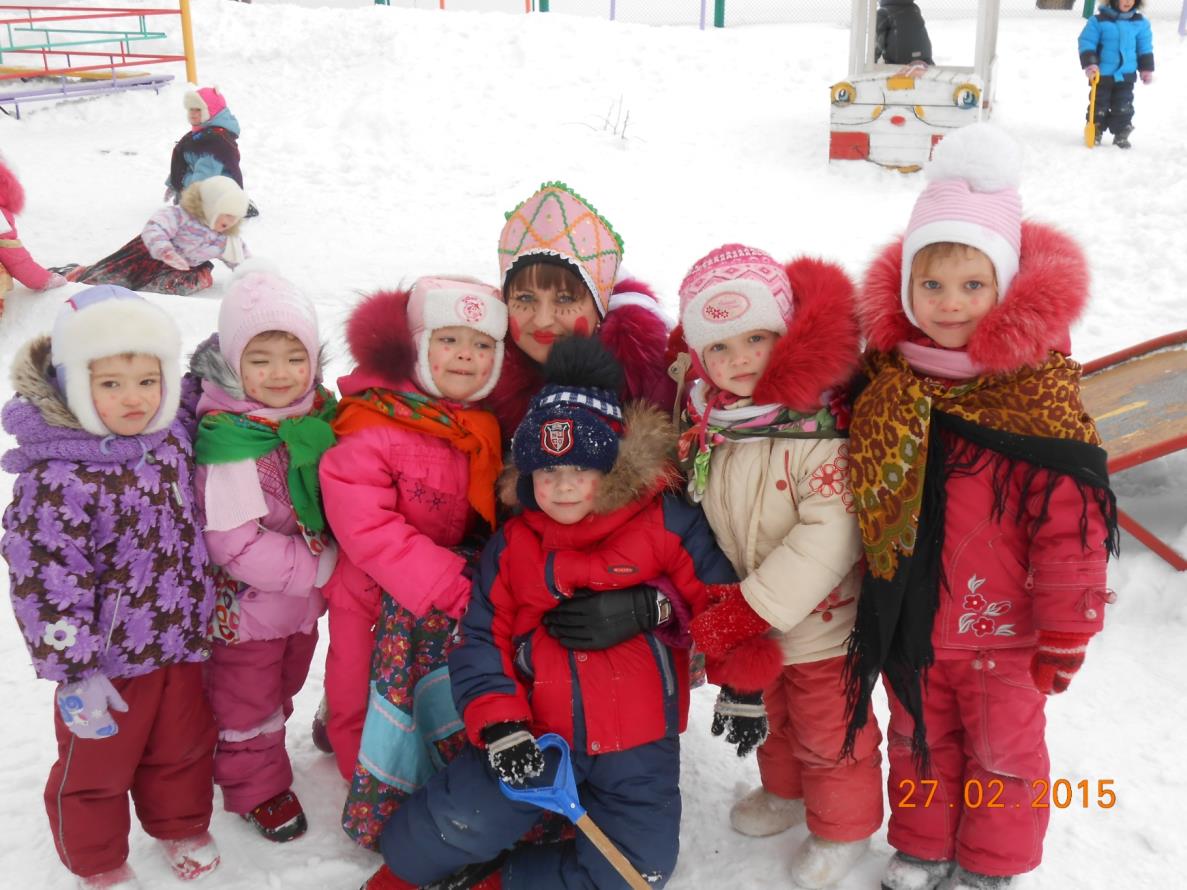 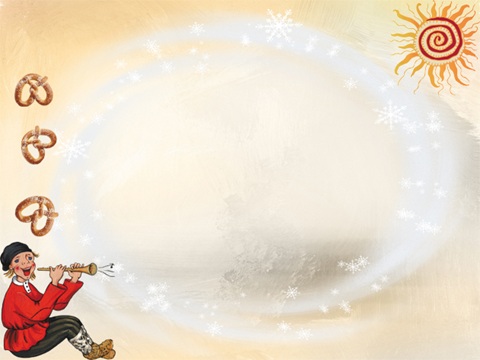 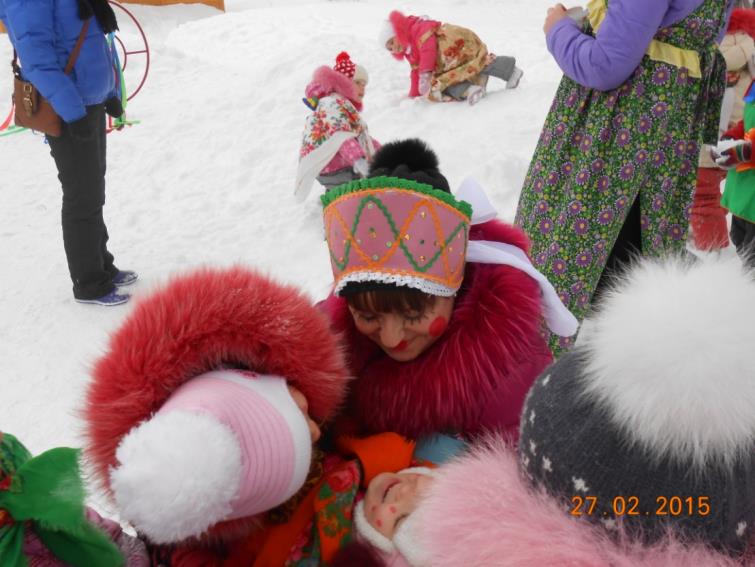 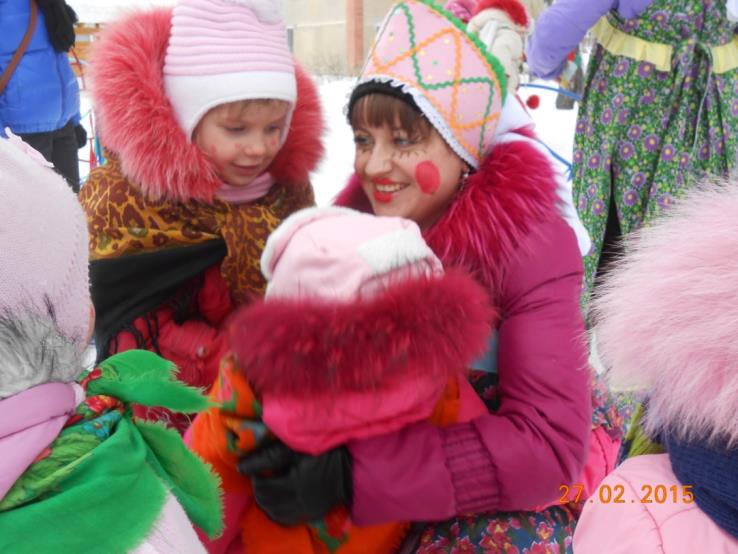 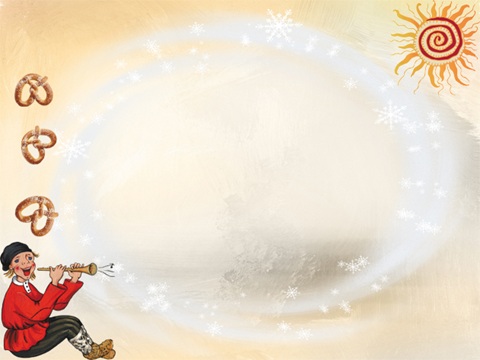 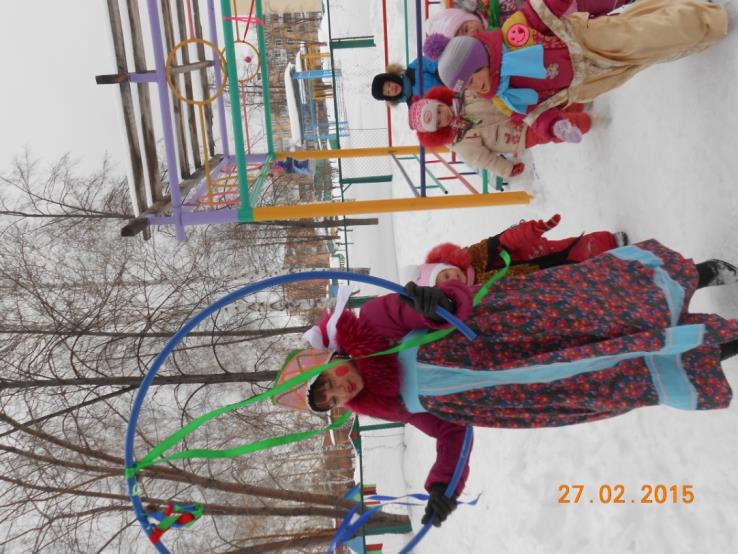 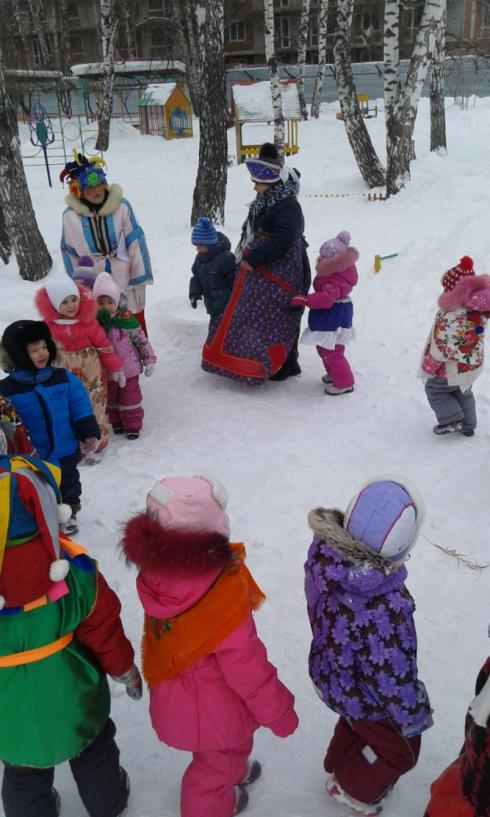 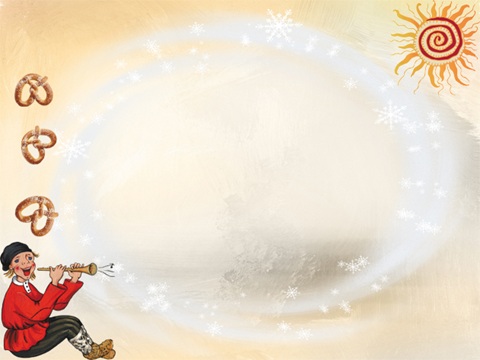 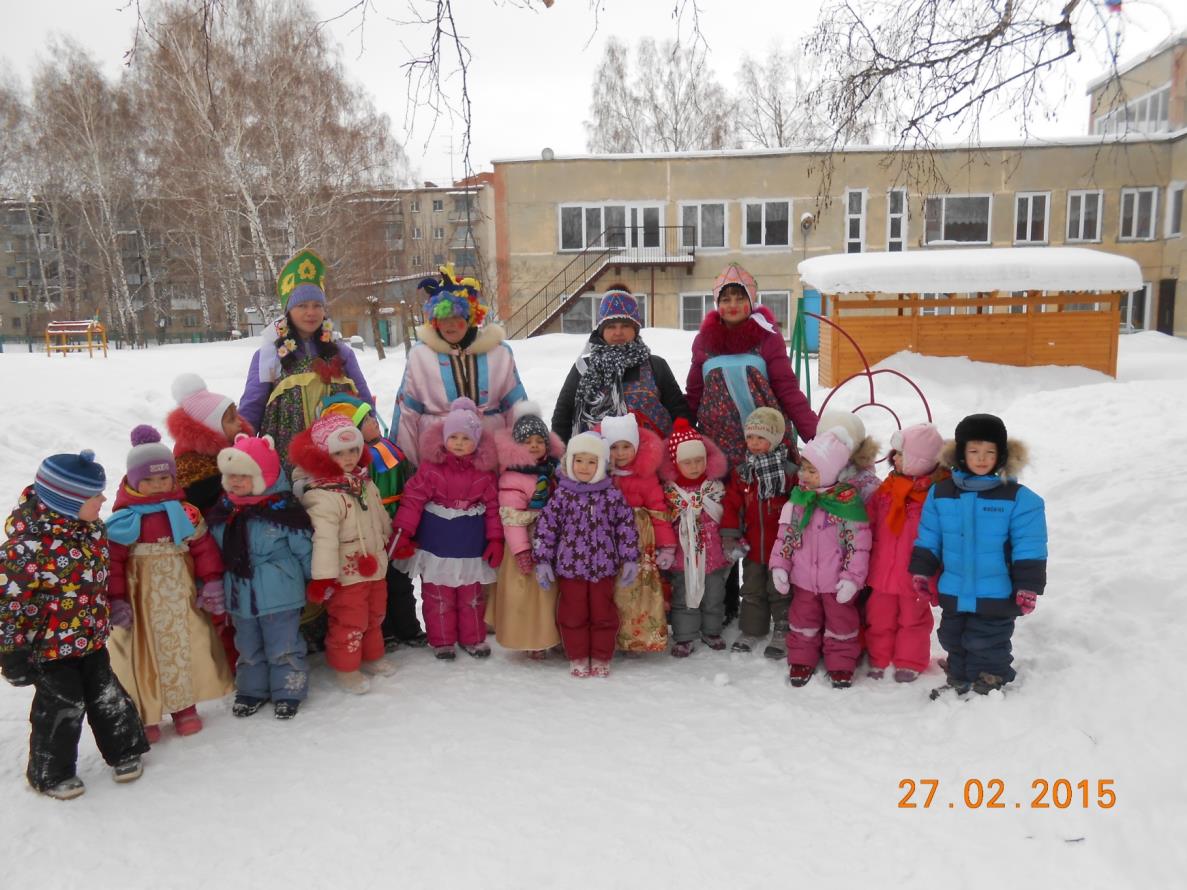 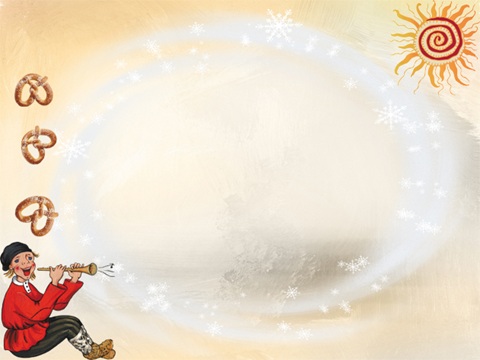 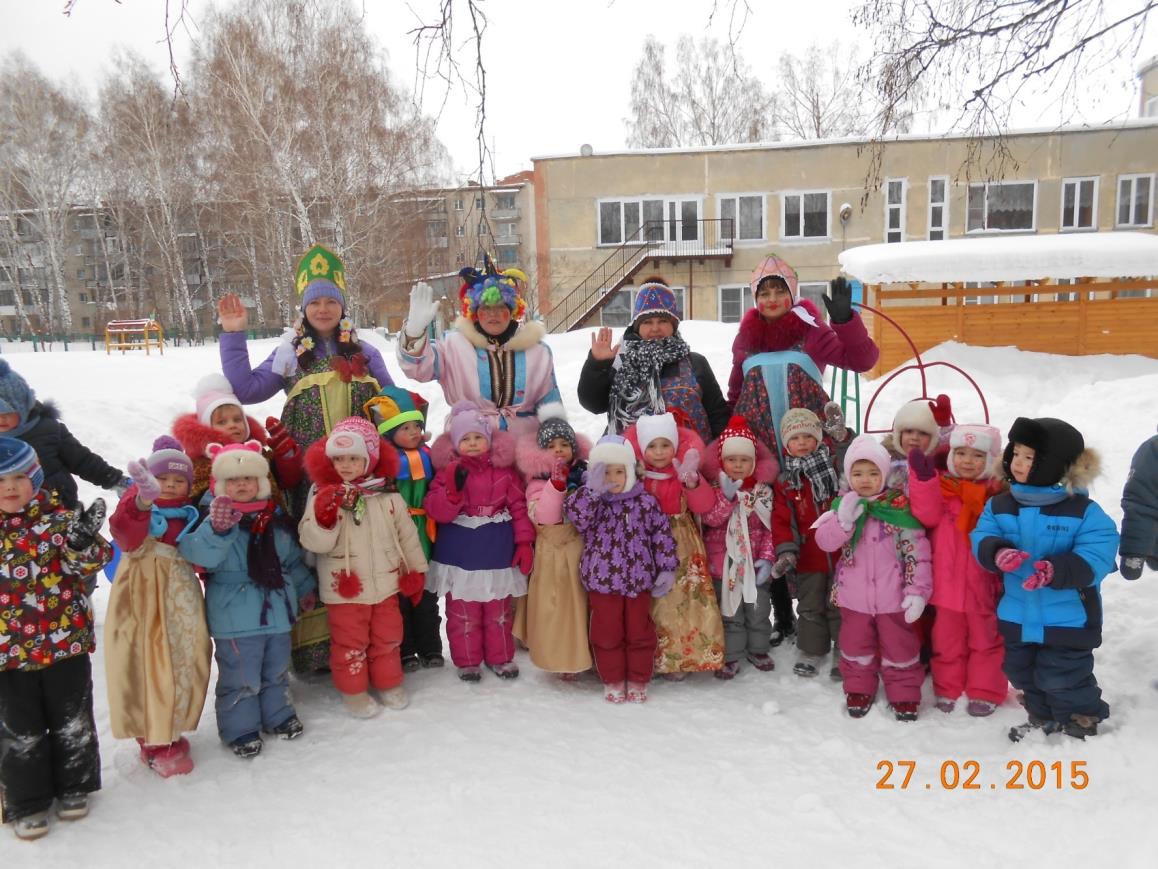